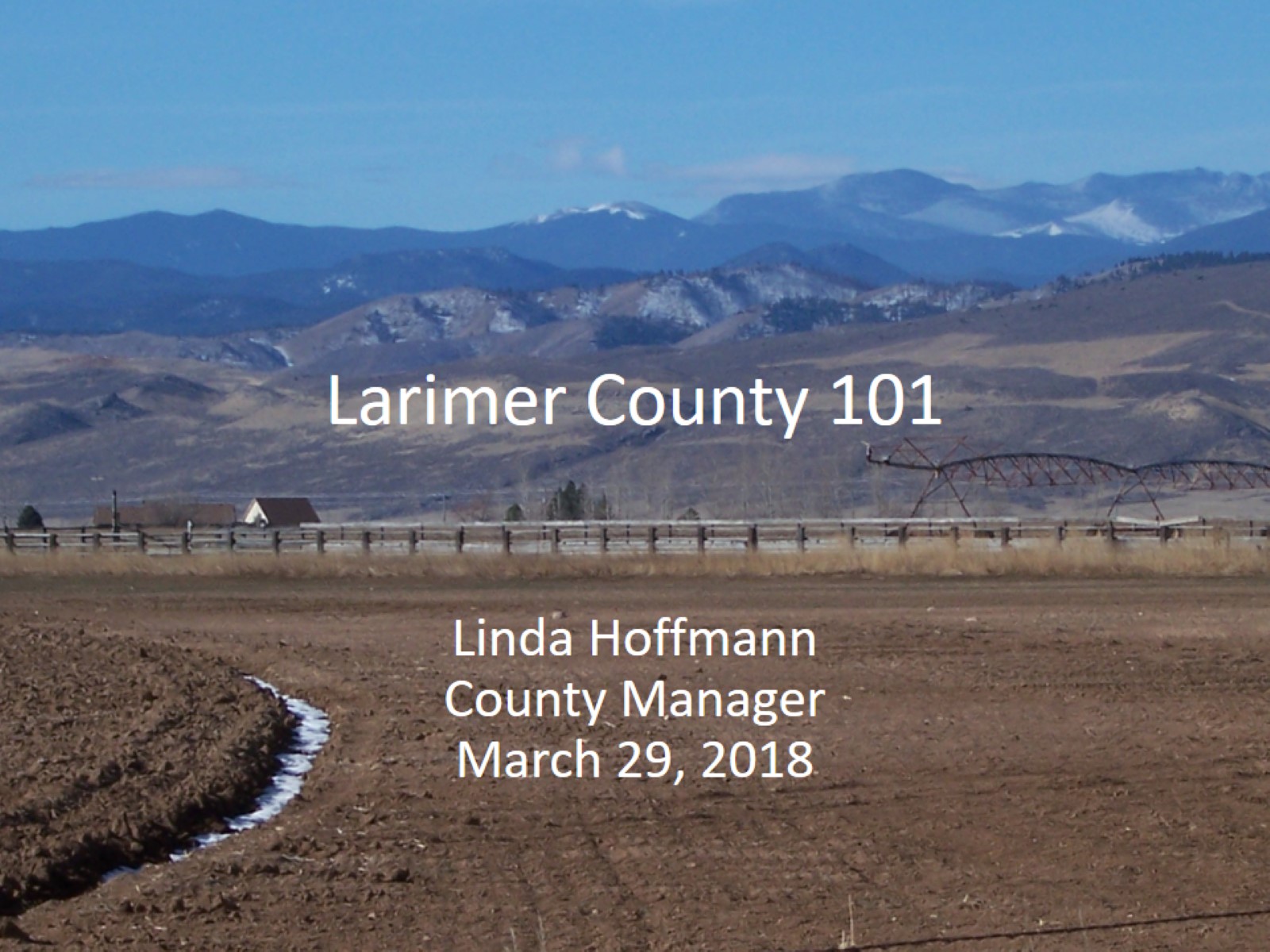 Larimer County 101
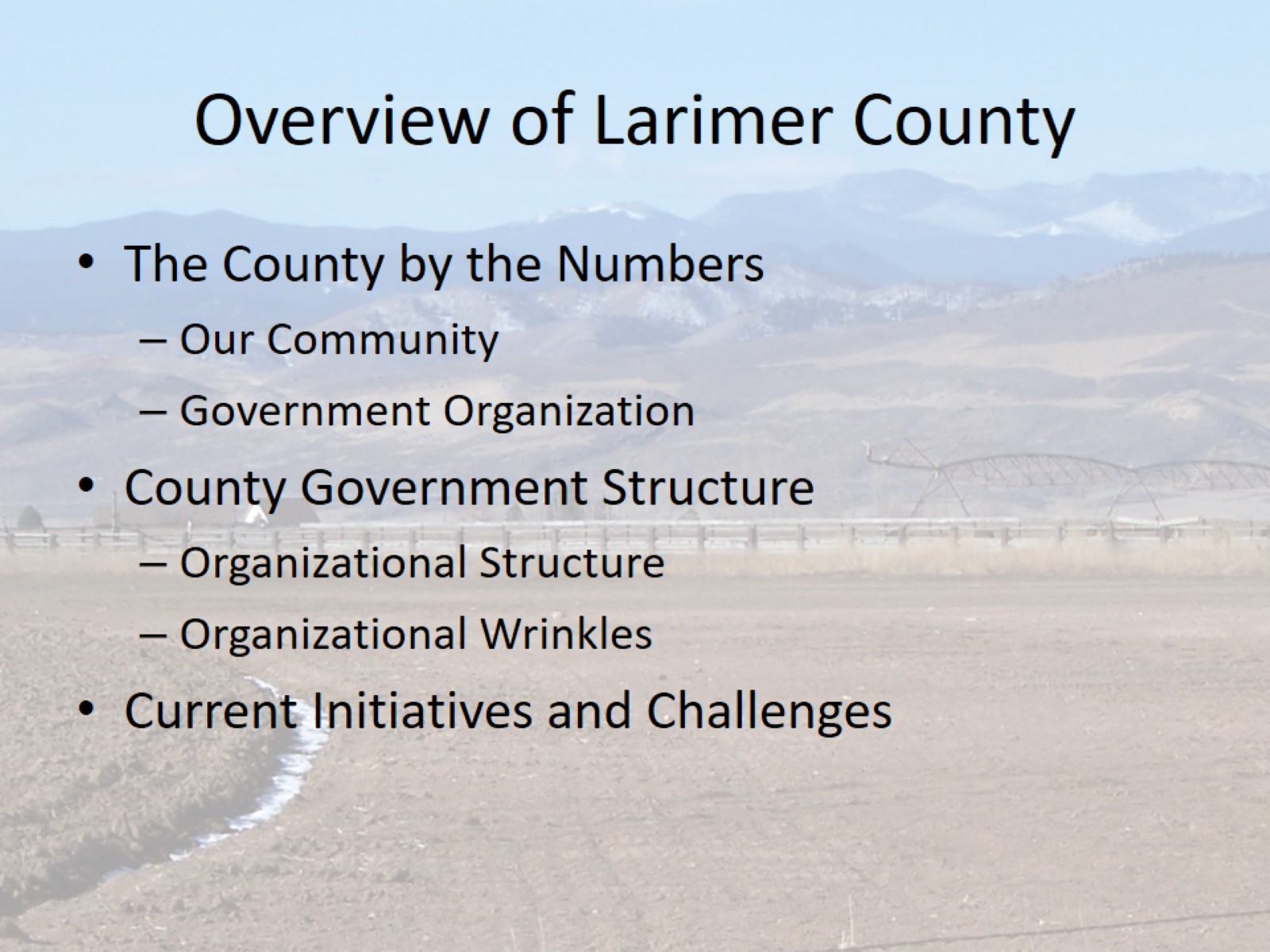 Overview of Larimer County
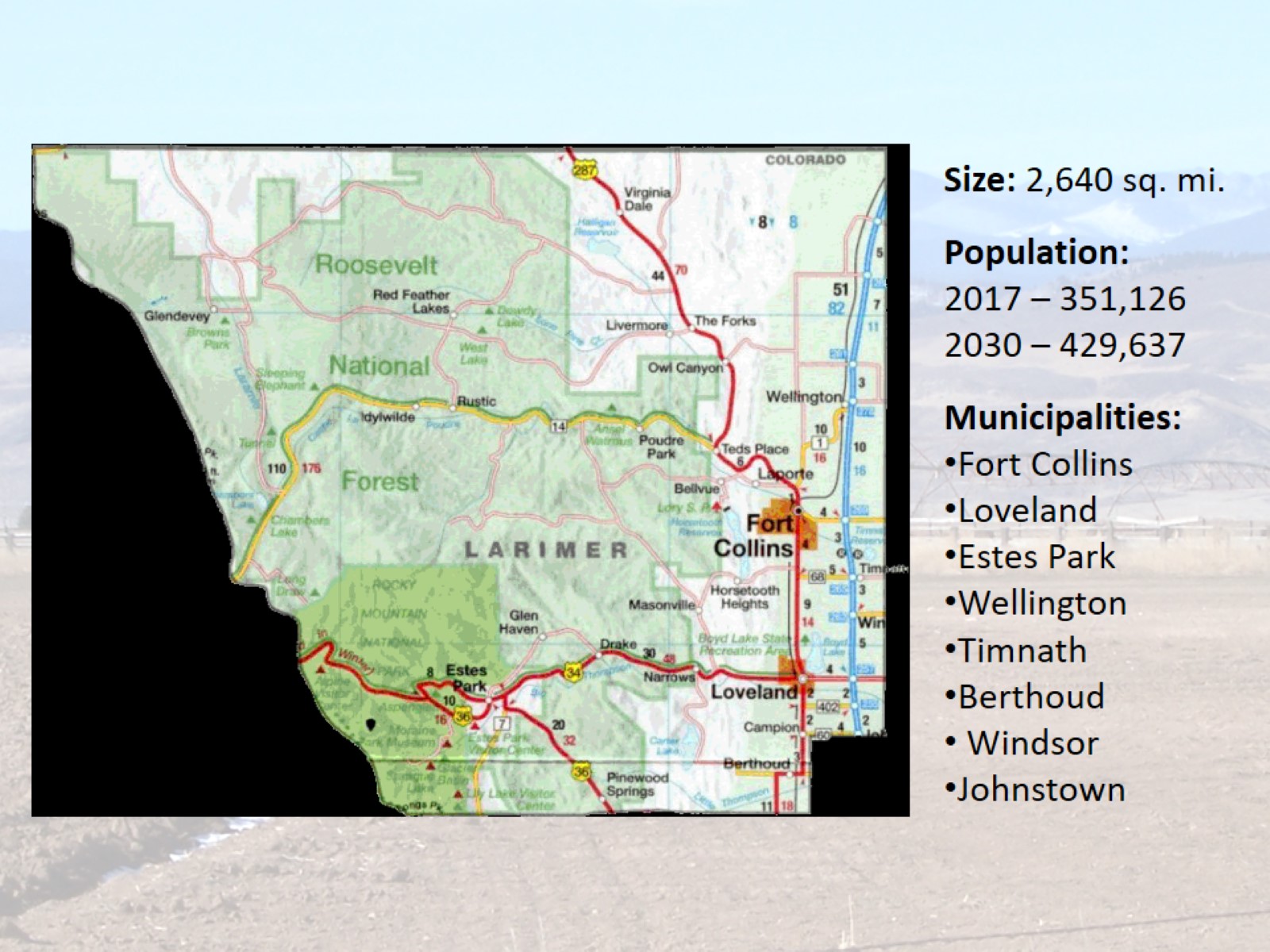 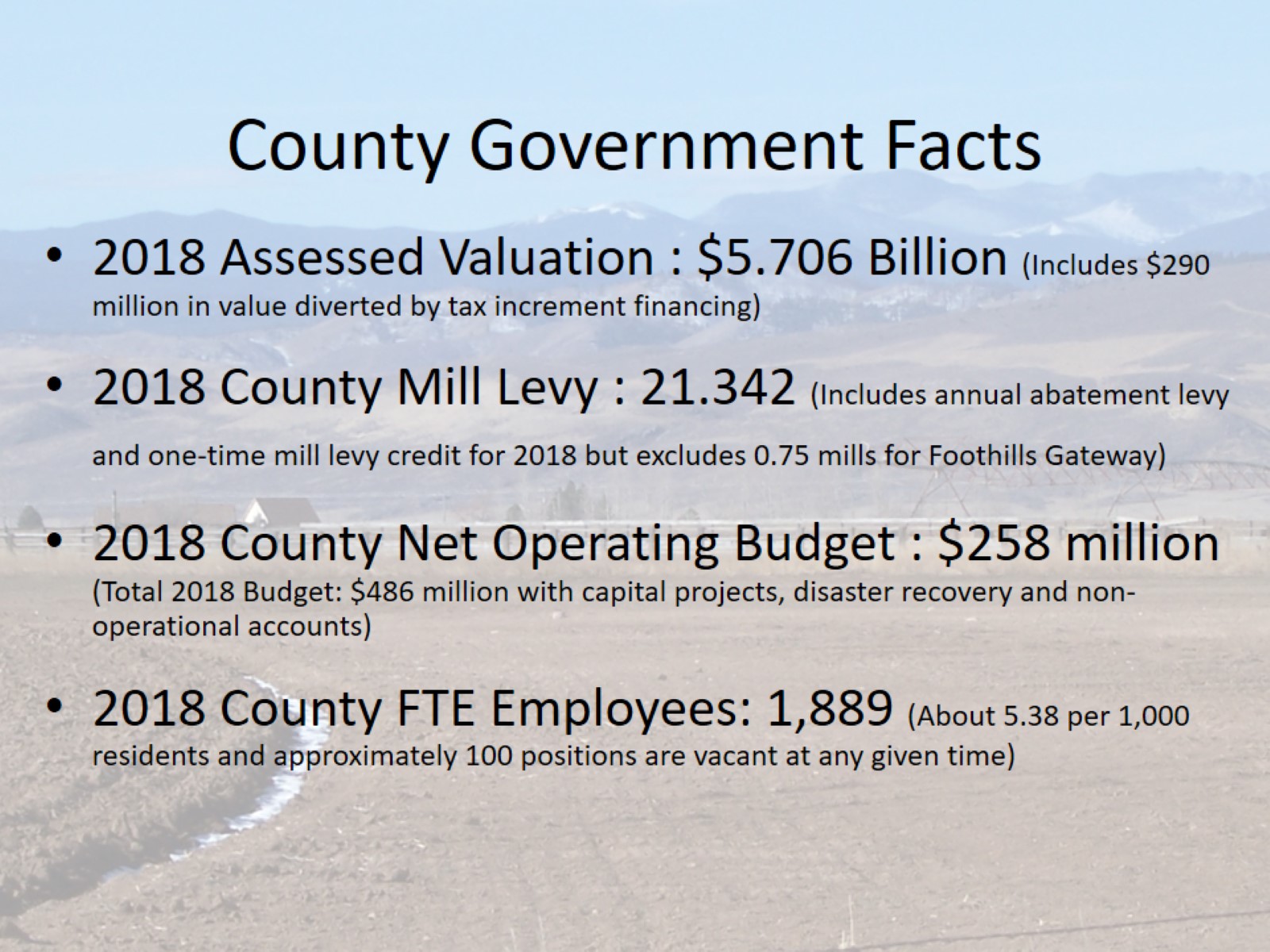 County Government Facts
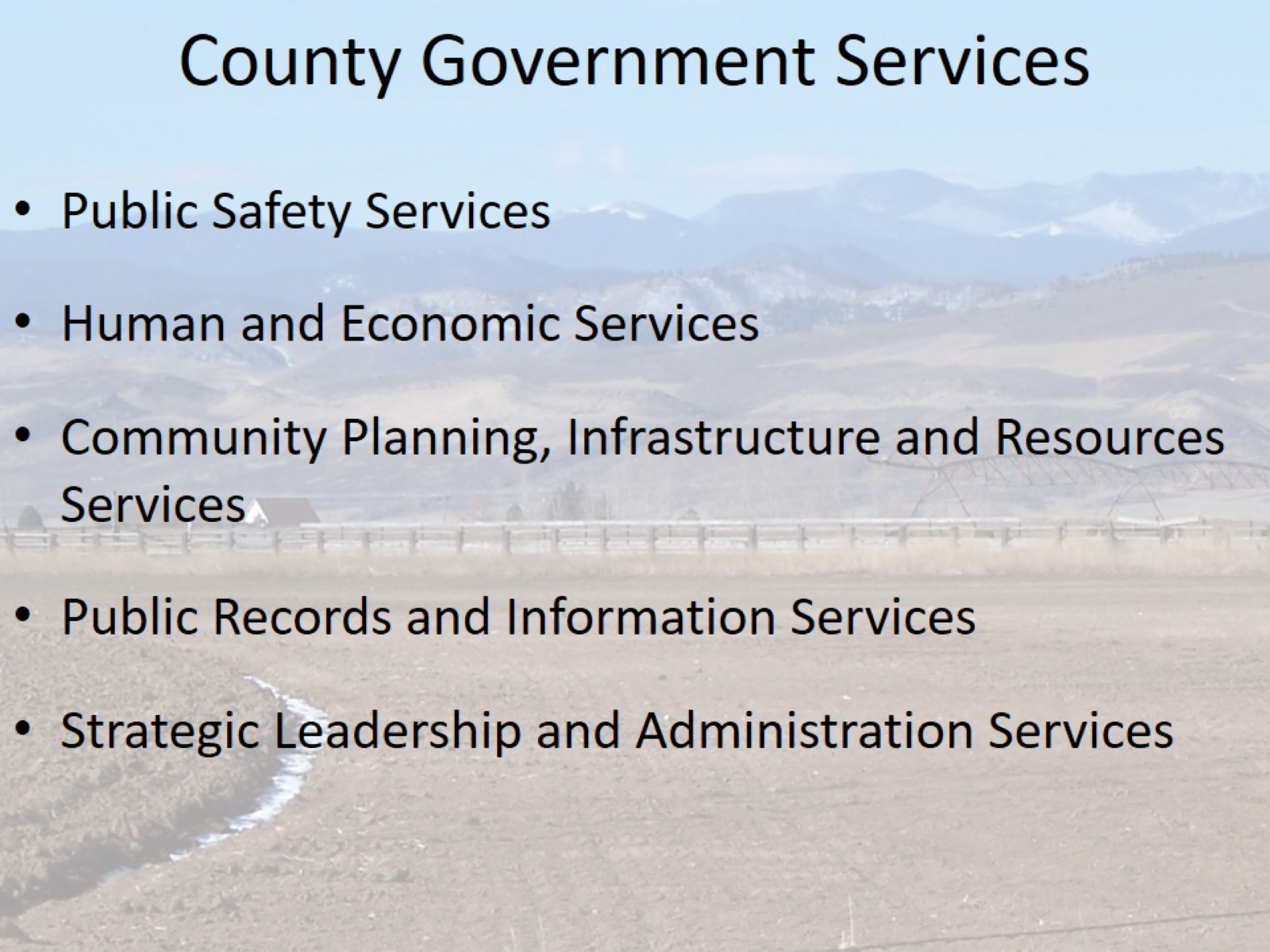 County Government Services
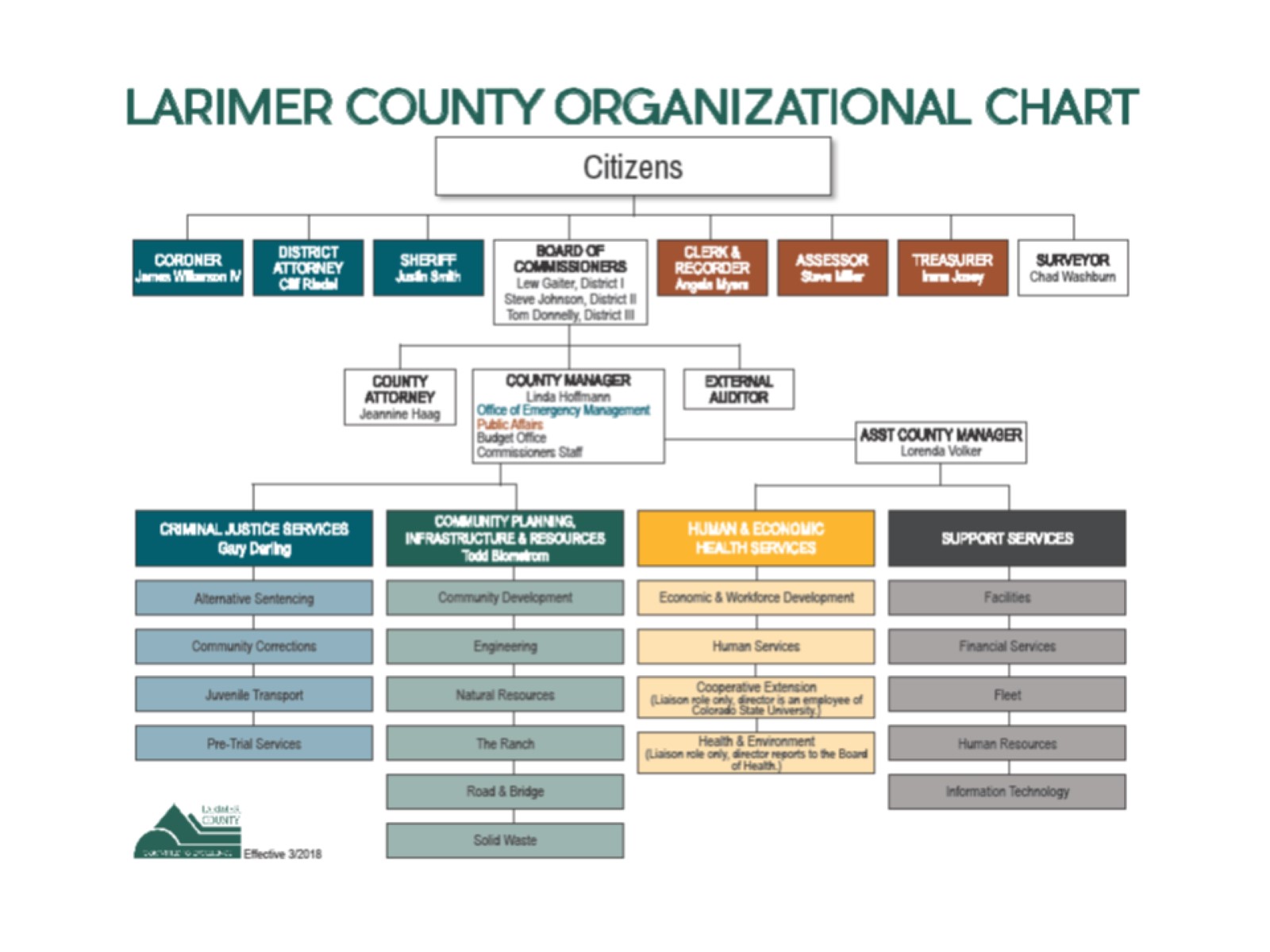 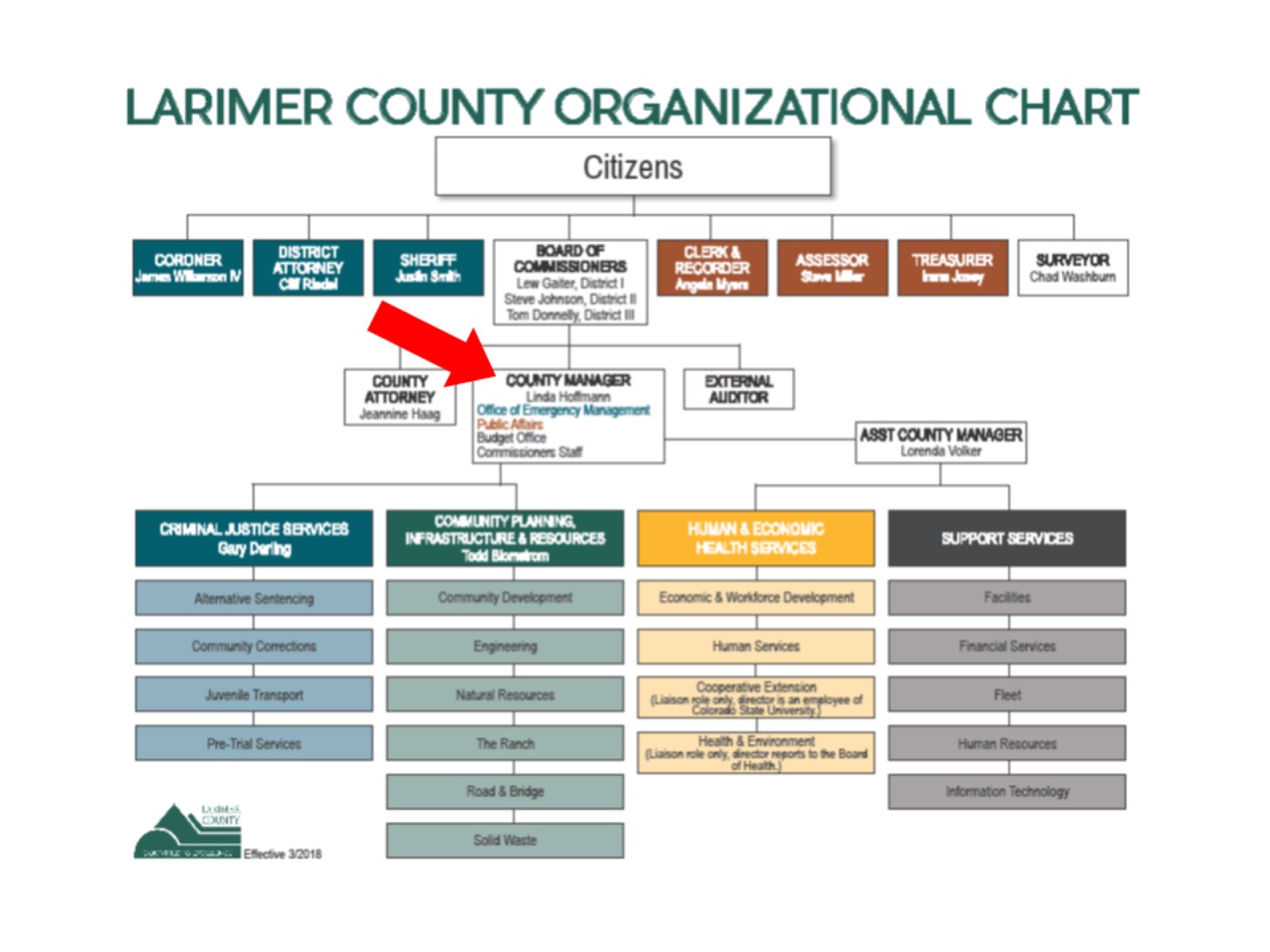 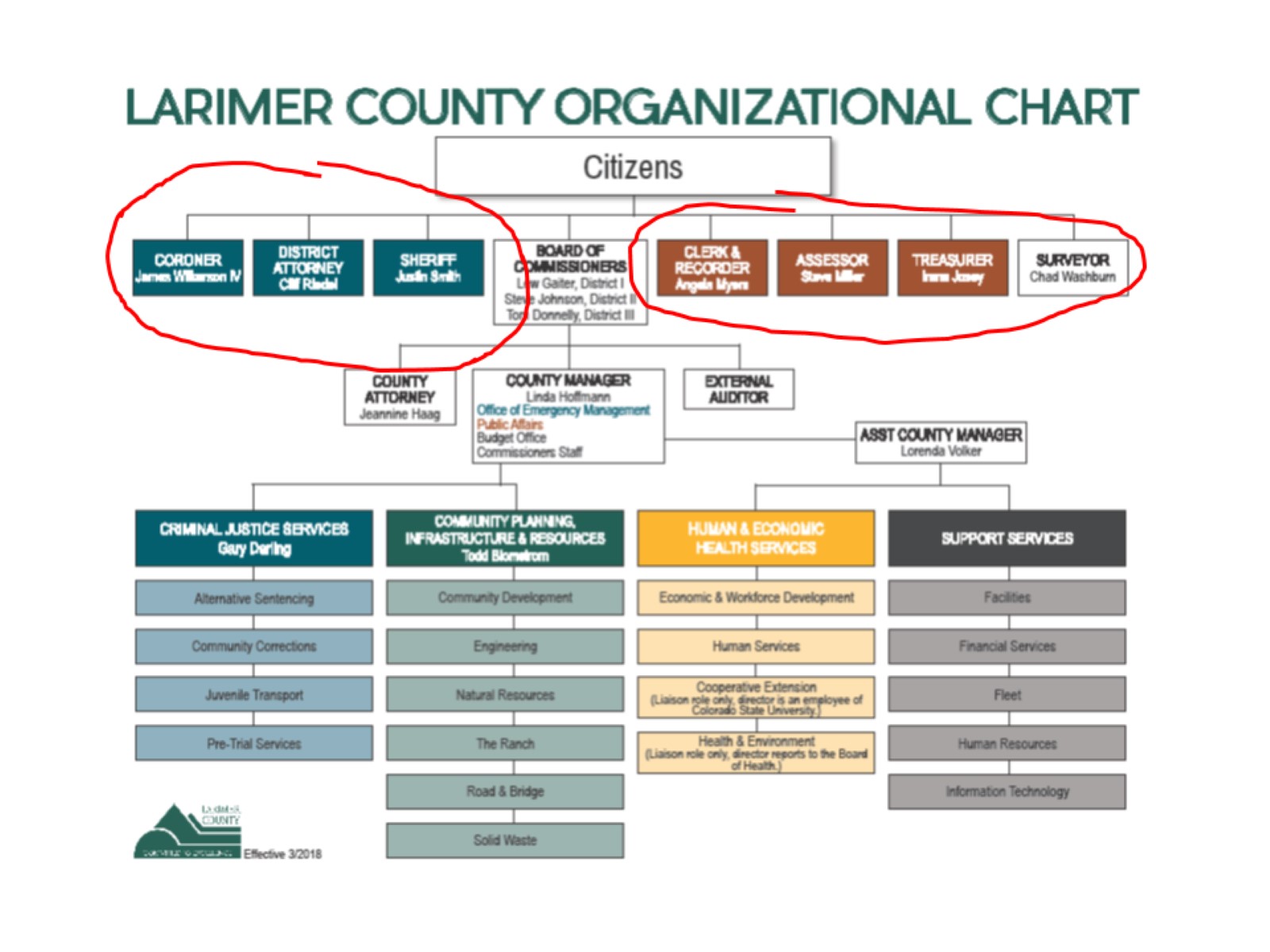 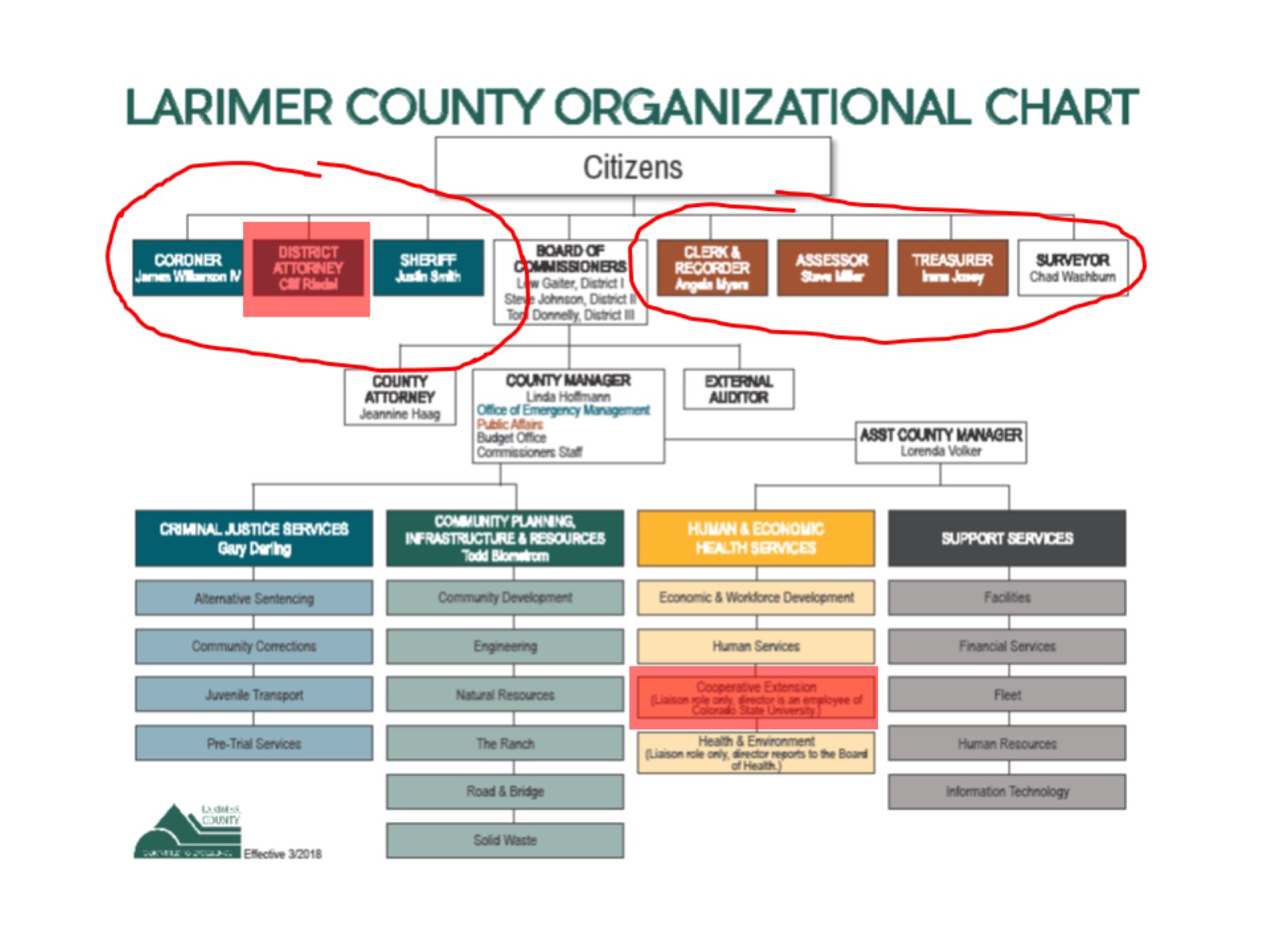 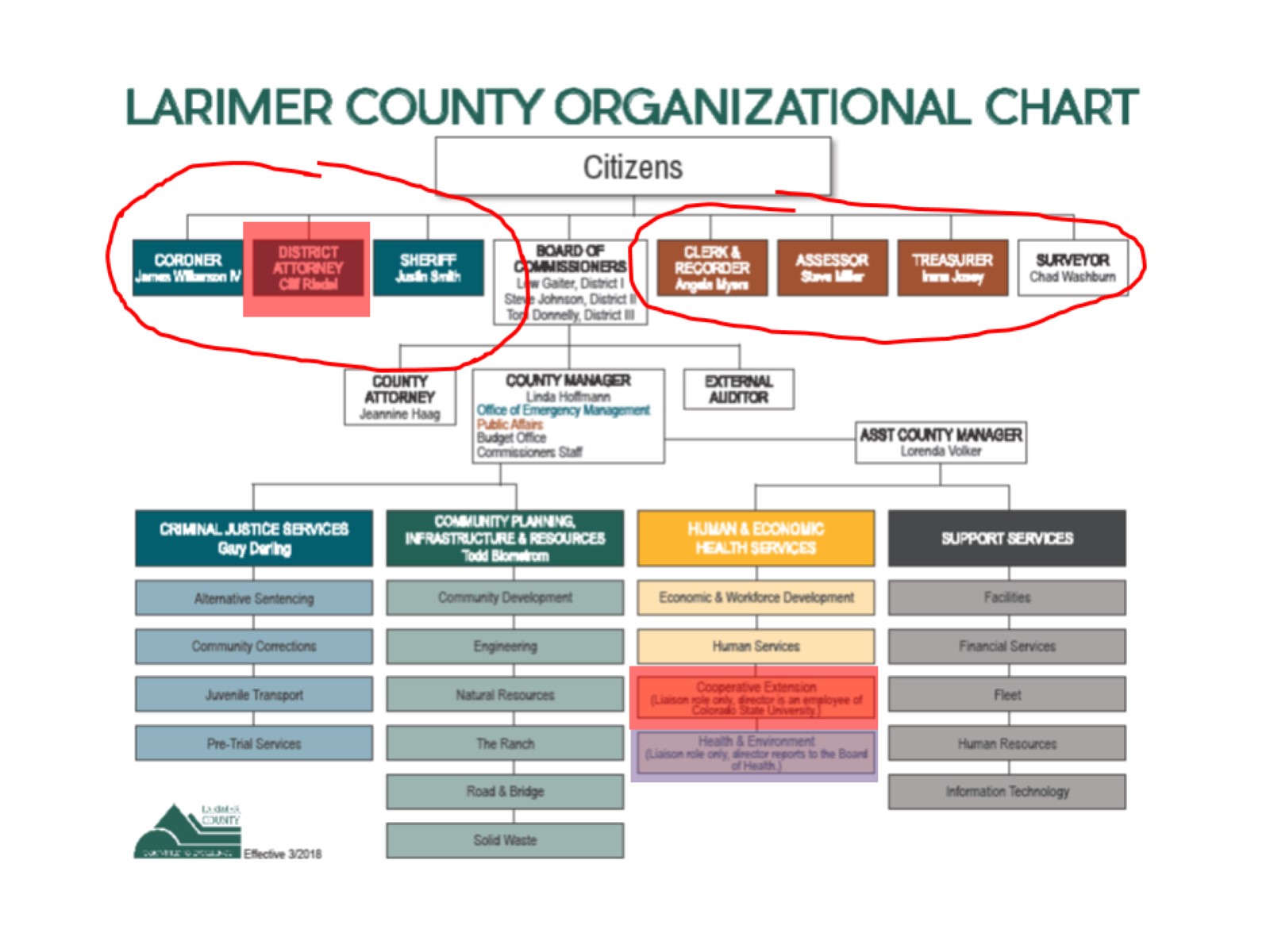 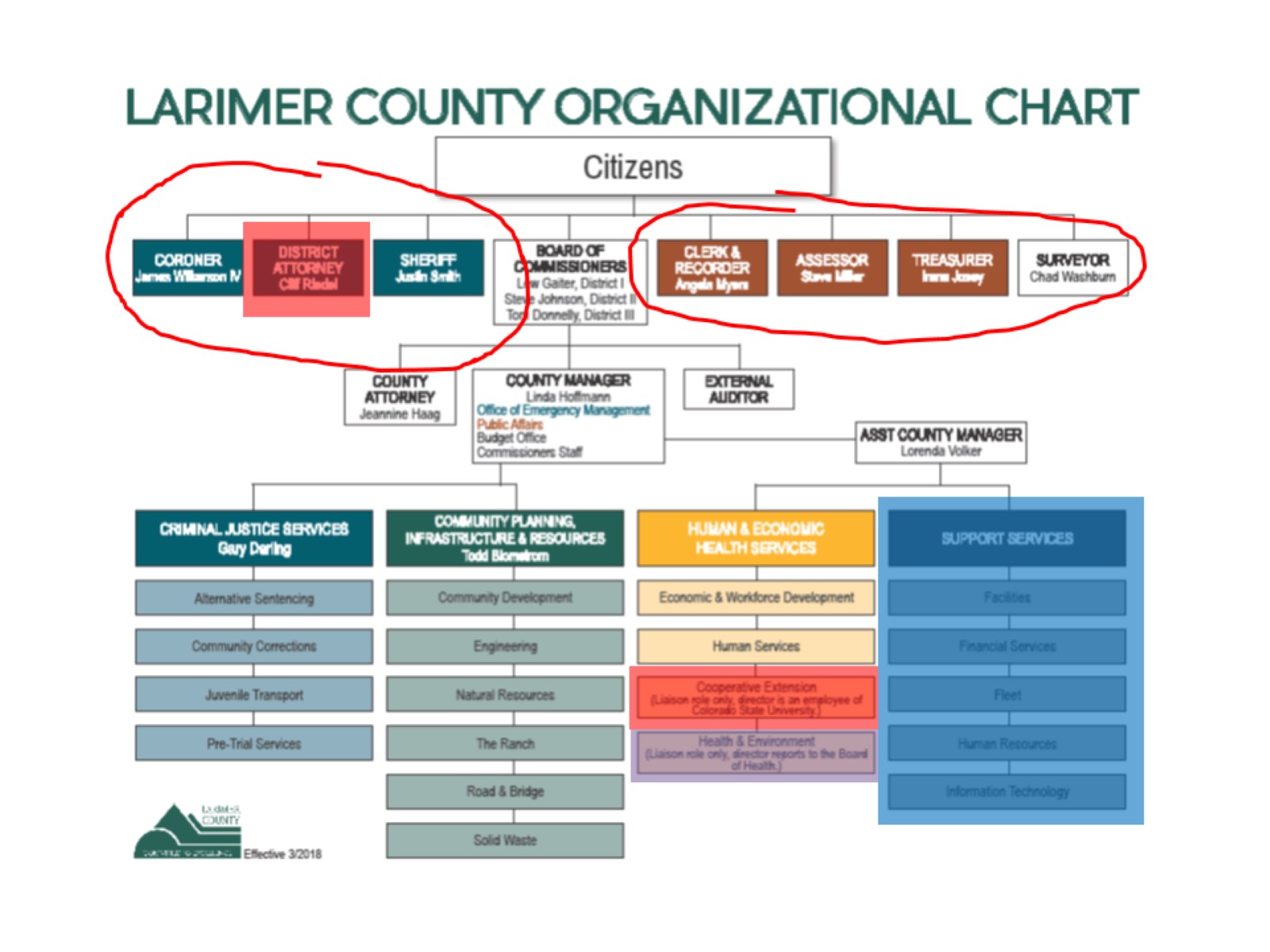 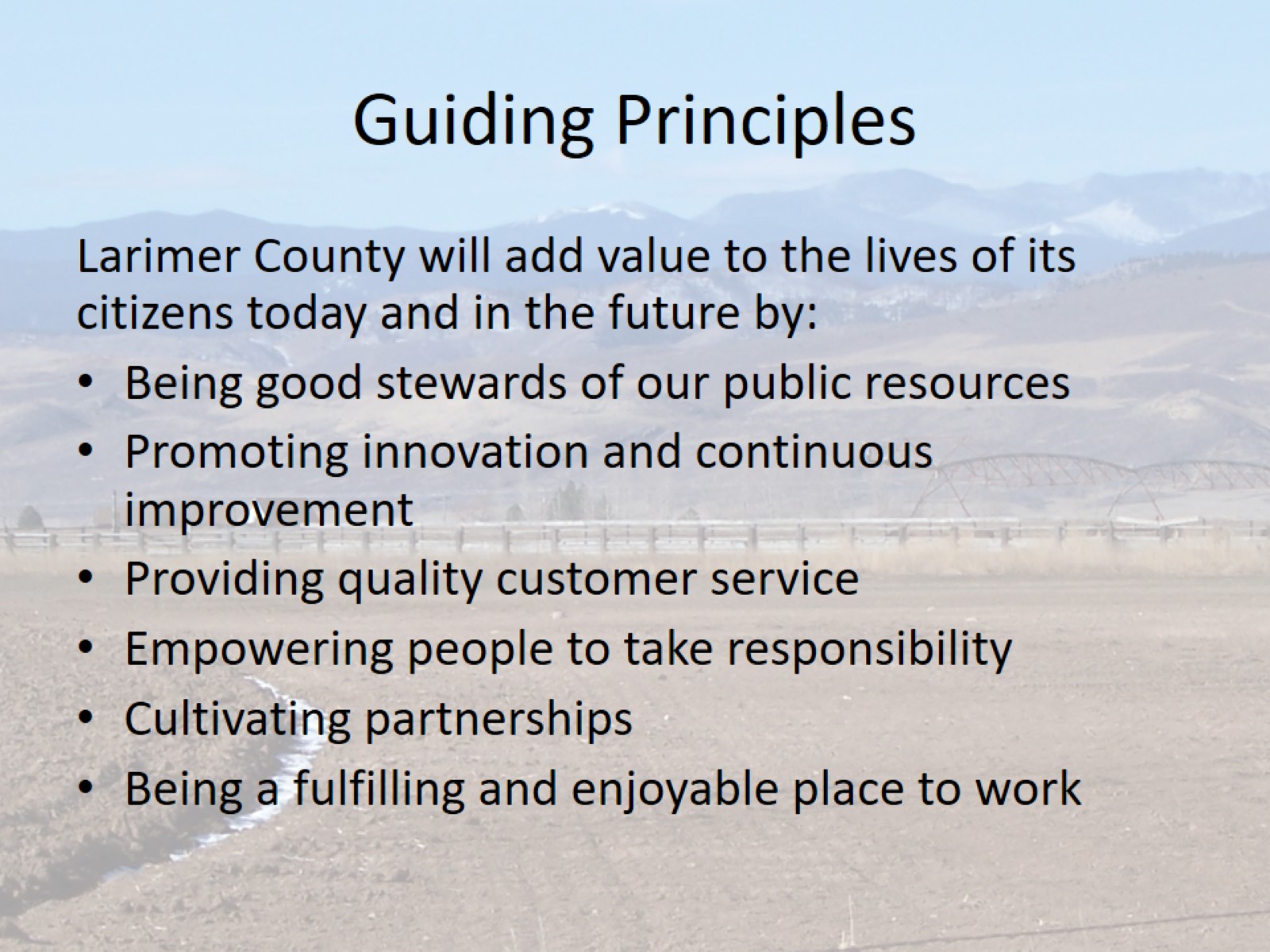 Guiding Principles
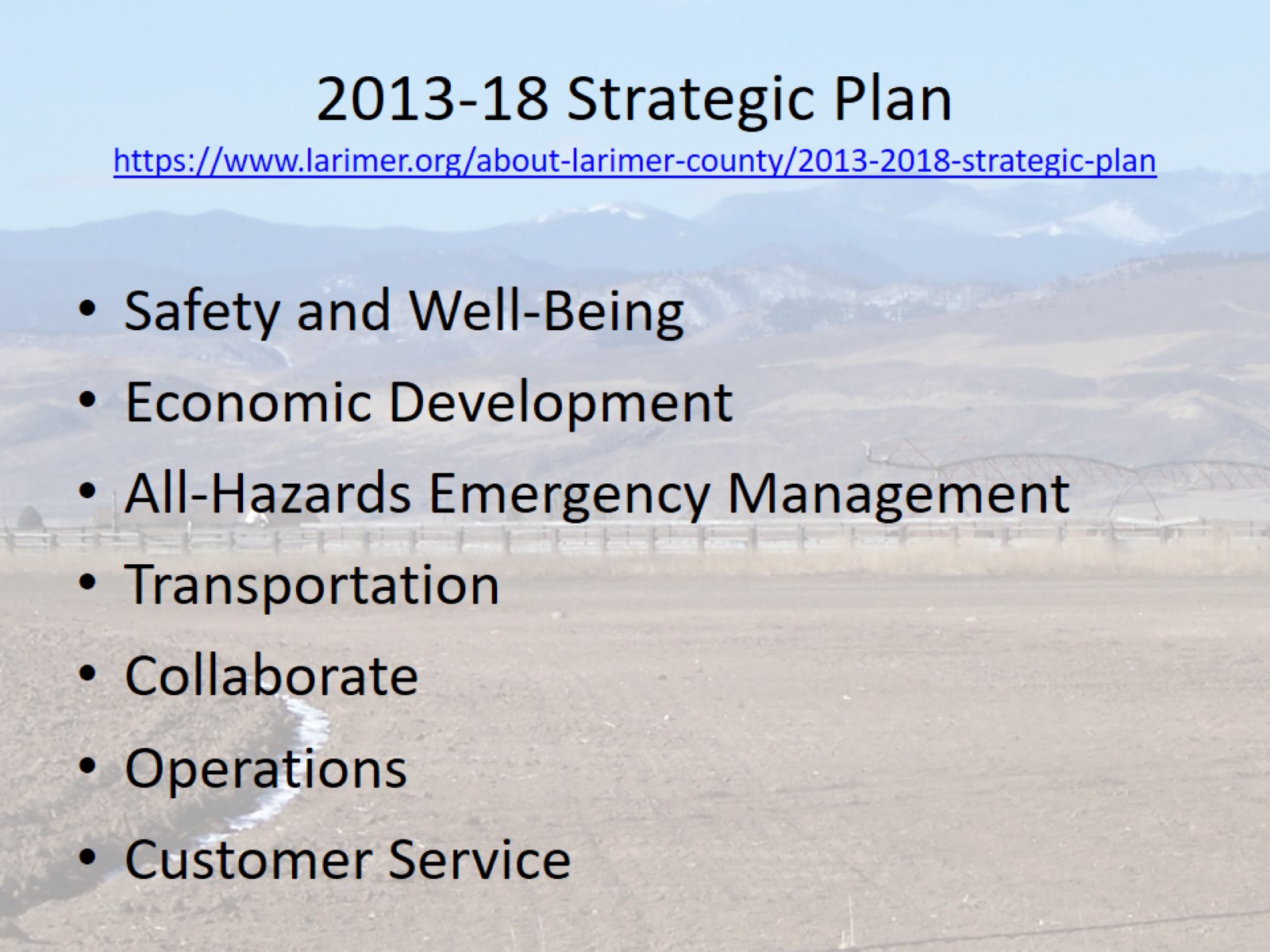 2013-18 Strategic Planhttps://www.larimer.org/about-larimer-county/2013-2018-strategic-plan
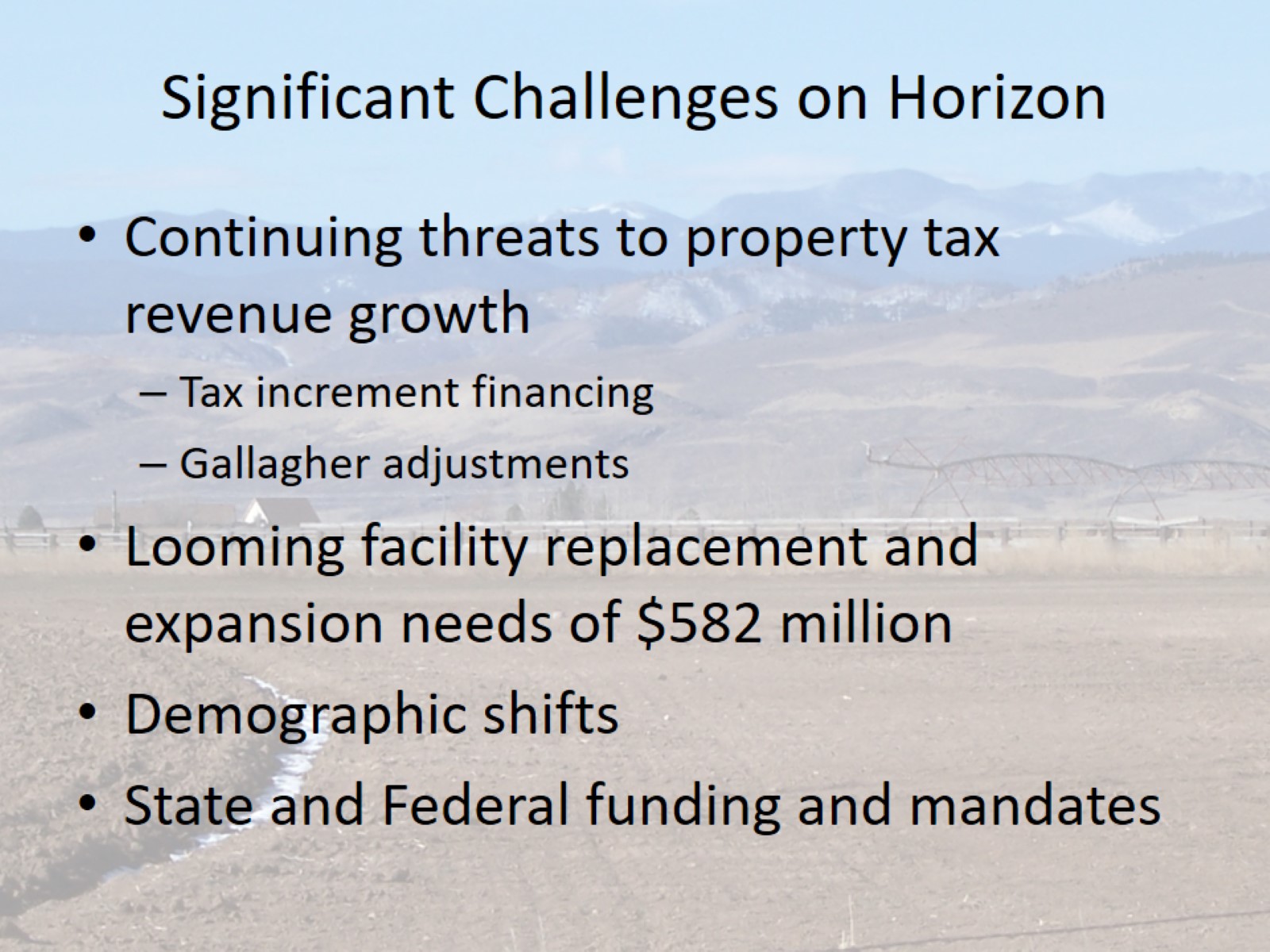 Significant Challenges on Horizon
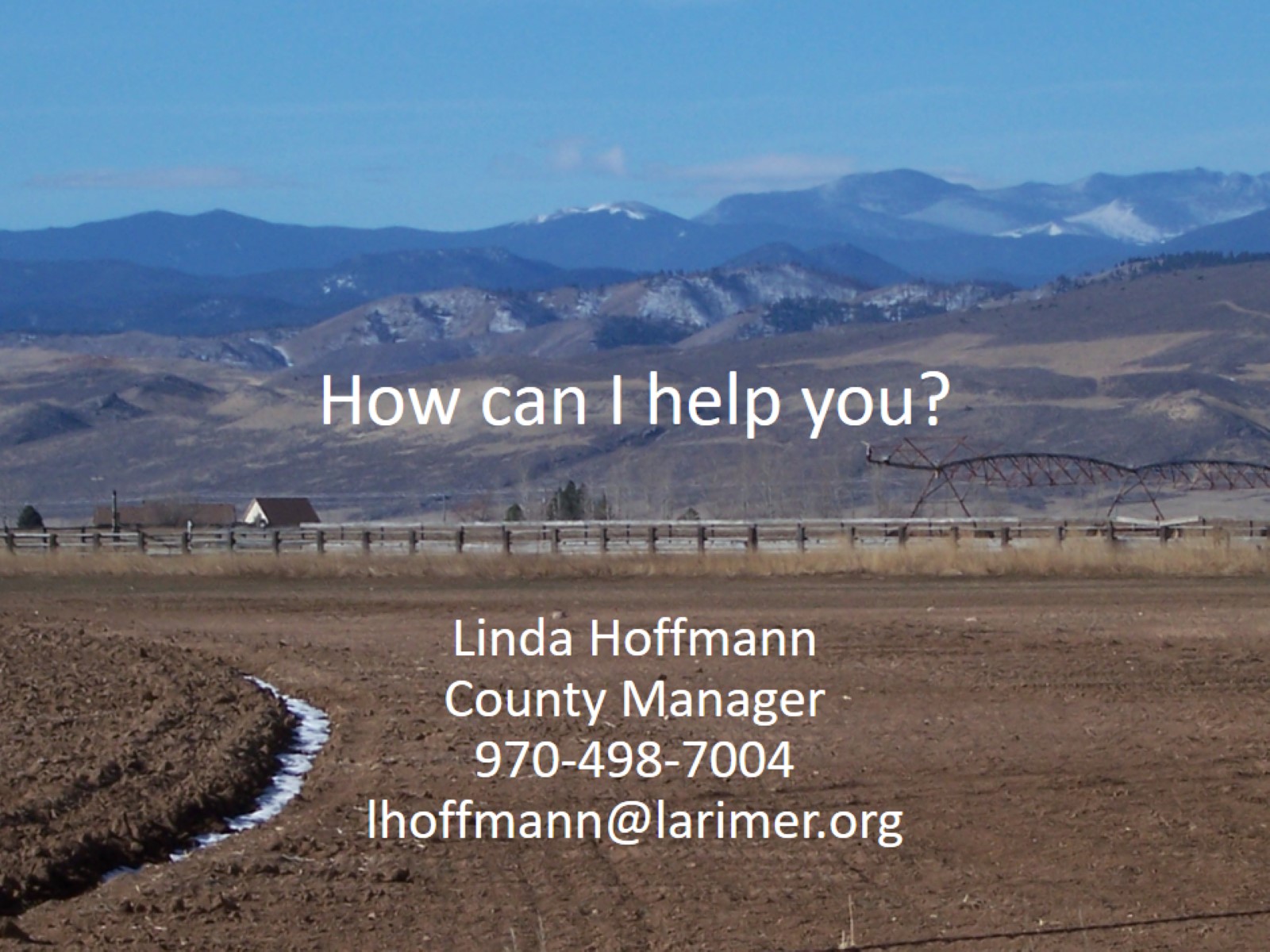 How can I help you?
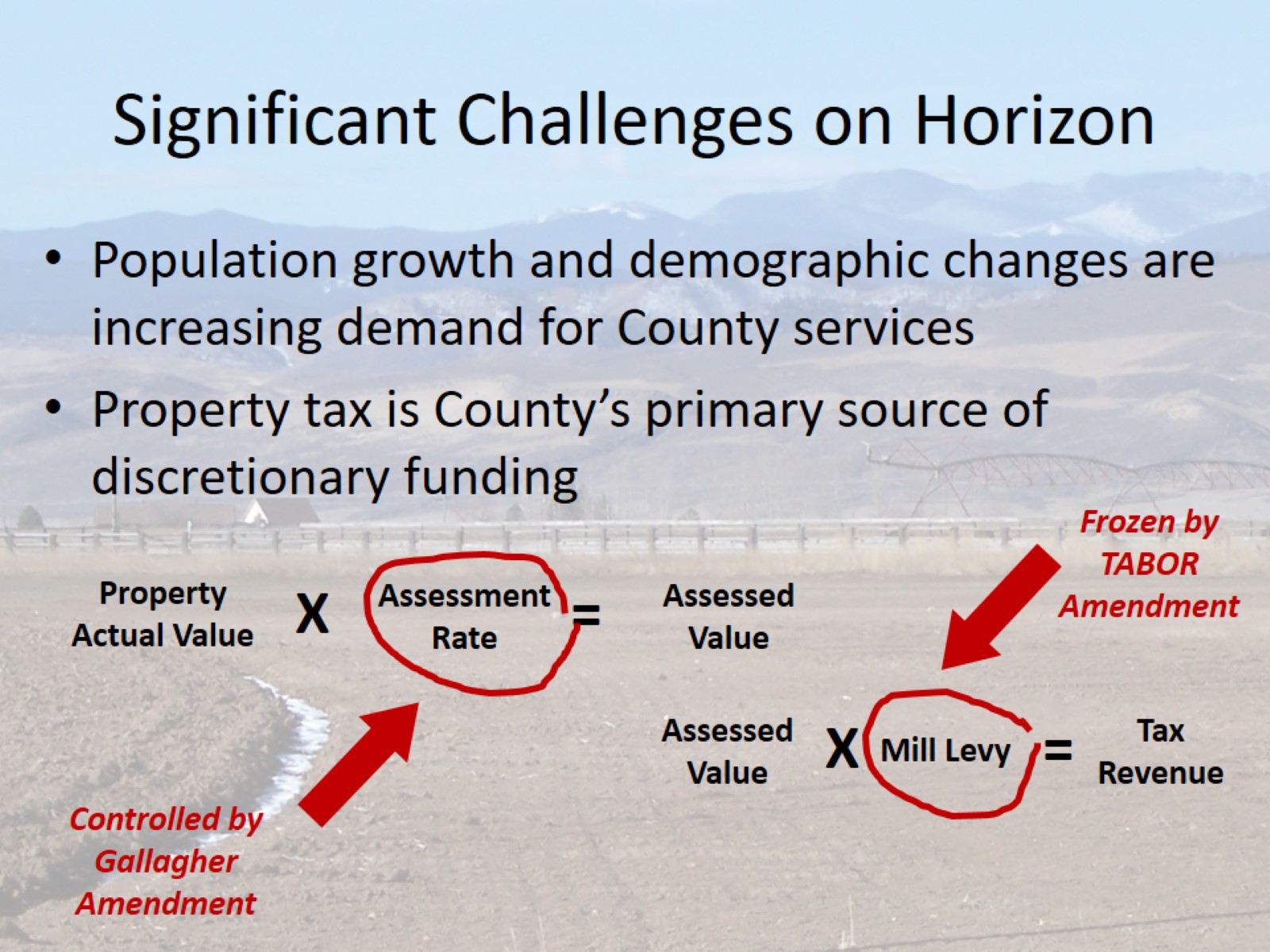 Significant Challenges on Horizon
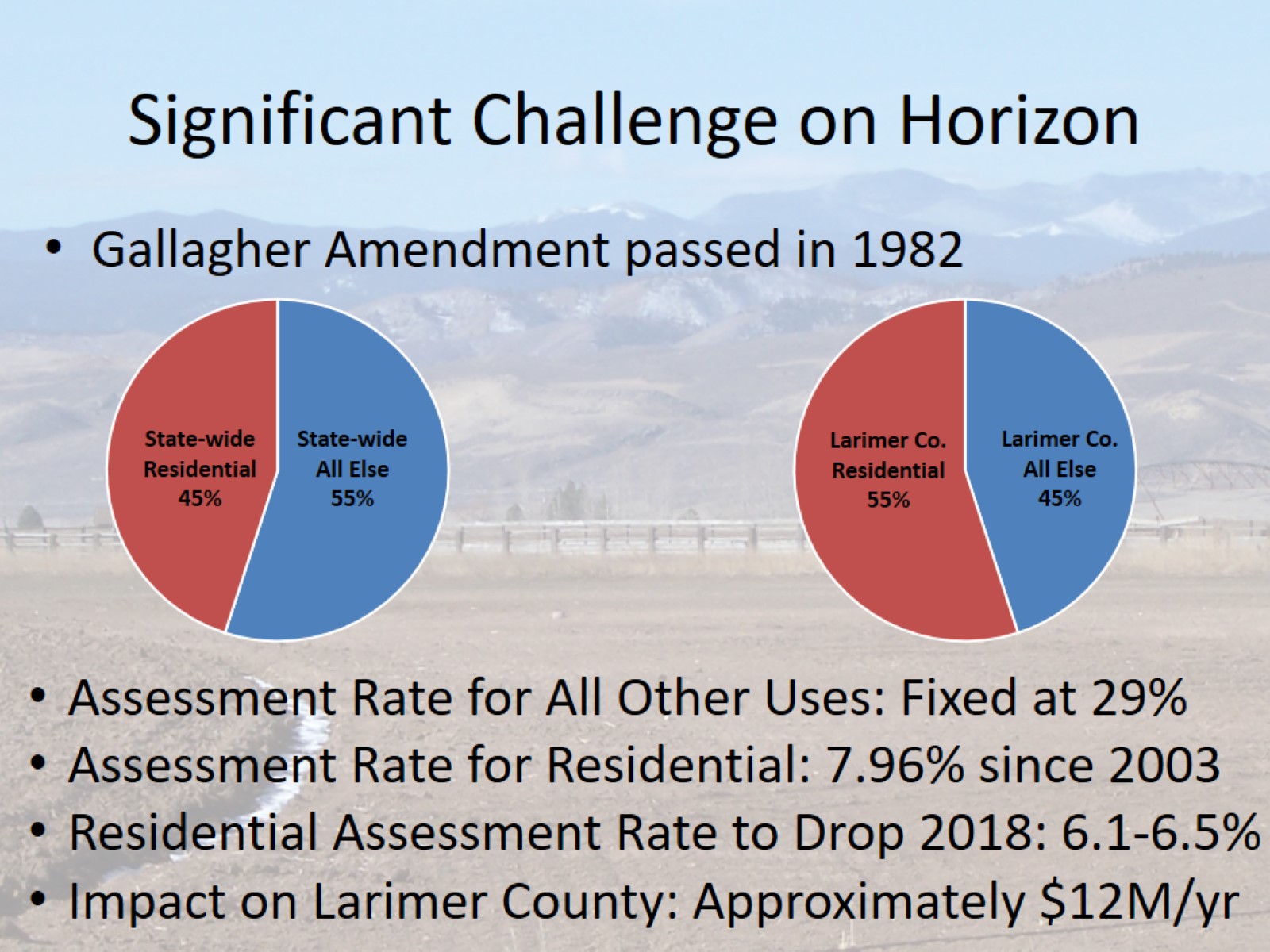 Significant Challenge on Horizon